JOHN DOE
PROFESSIONAL TITLE
Lorem ipsum dolor sit amet, consectetur adipiscing elit. Quisque pulvinar sit amet turpis ut consequat. Lorem ipsum dolor sit amet, consectetur adipiscing elit. Quisque pulvinar sit amet turpis ut consequat.
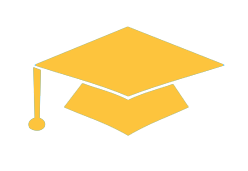 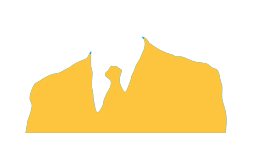 EXPERIENCE PRO
EDUCATION
HARD SKILLS
SOFT SKILLS
CURIOUS
DESIGN
CREATIVE
ACCOUNTING
INVOLVED
SALES
METHODIC
MANAGEMENT
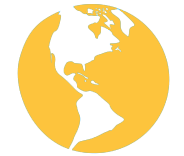 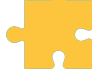 LANGUAGES
HOBBIES
Lorem ipsum dolor sit amet, consectetur adipiscing elit. Quisque pulvinar sit amet turpis ut consequat.
FRENCH
GERMAN
SPANISH